INTERNATIONAL CARGO
SAP Case Study
International Cargo– SAP Migration & DR
Client 
Overview
India's integrated logistics, services and transportation conglomerate with a unique infrastructure and technology backbone .It was on SAP ECC6.0 , they wanted to migrate SAP to Sify Cloud and set up DR.
Scope of Work
Solution Highlights
Built the SAP DEV,QAS and PRD server from existing server in JMBAXI DC to SIFY Cloud and Testing has been carried successfully.
The End User connectivity for the New Cloud Servers.
Setup DR for HANA 1.0 SPS12
HSR replication methodology
HANA DB size 450 GB
RTO: <=4 hours and RPO: <=30minutes
Migrate SAP landscape from On-premises to Sify Cloud.
SAP ECC 6.0 EHP 7 (DEV/QA/PRD/Solman, SandBox).
Solution Manager 7.2  & SAP Router.
Disaster Recovery setup for SAP HANA DB
Benefits
Improvement in SAP system performance 
Scalable (being on Cloud) 
By implementing solution manager 7.2 customer can have all the latest functionality.
System Replication is a standard SAP SYBASE  feature. In this method, all data is replicated to the ternary site and data is pre-loaded into memory on the ternary site which helps to reduce the recovery time objective (RTO) significantly.
Challenges
Data copy from JMBAXI DC to Sify DC.
Minimum downtime for migration process.
Port opening for the New Sify Cloud Servers 
There were some issues in link connectivity  between Sify DR Location / Client DC
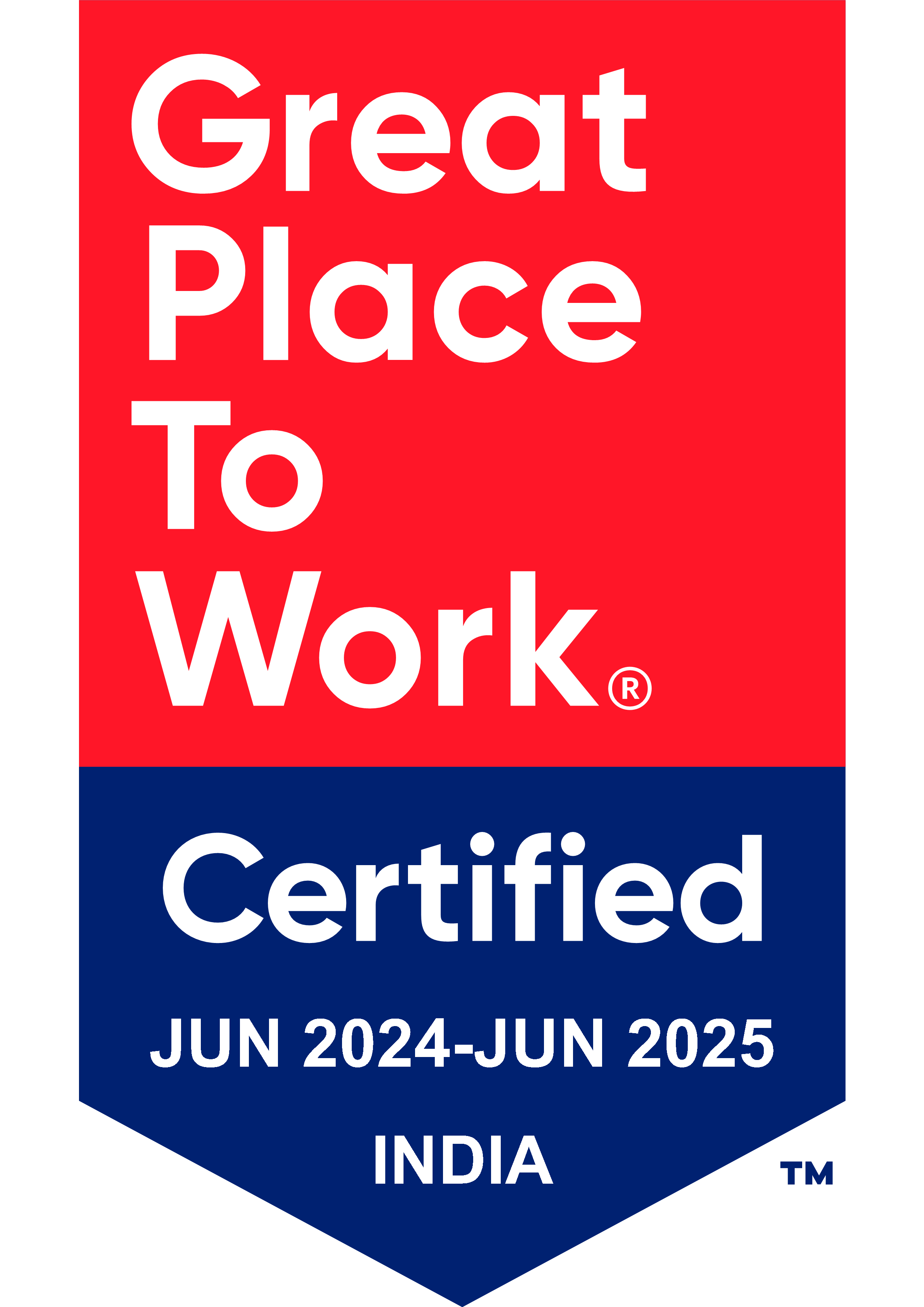 Thank You